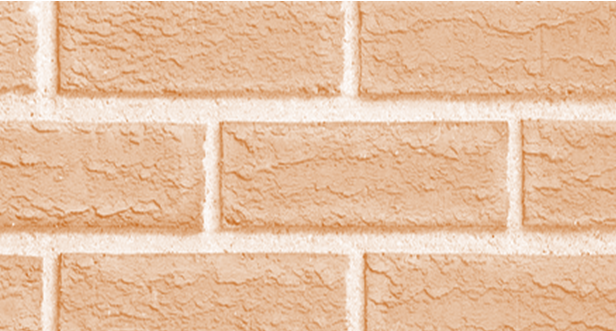 A FIRM FOUNDATION
FOR
TROUBLED TIMES
Lesson 5
JoLynn Gower
Fall 2019
jgower@guardingthetruth.org
493-6151
VERSE FOR THE JOURNEY
2 Chronicles 7:12-15 Then the LORD appeared to Solomon at night and said to him, "I have heard your prayer and have chosen this place for Myself as a house of sacrifice. If I shut up the heavens so that there is no rain, or if I command the locust to devour the land, or if I send pestilence among My people, and My people who are called by My name humble themselves and pray and seek My face and turn from their wicked ways, then I will hear from heaven, will forgive their sin and will heal their land. Now My eyes will be open and My ears attentive to the prayer offered in this place.” 
Who takes action?  What action should be taken?
dEVELOPING A CREDIBLE WITNESS
Why don’t people want to hear the truth?
John 3:19-21 "This is the judgment, that the Light has come into the world, and men loved the darkness rather than the Light, for their deeds were evil. For everyone who does evil hates the Light, and does not come to the Light for fear that his deeds will be exposed. But he who practices the truth comes to the Light, so that his deeds may be manifested as having been wrought in God." 
THEY MIGHT HAVE TO CHANGE 
Philippians 1:6 For I am confident of this very thing, that He who began a good work in you will perfect it until the day of Christ Jesus.
I’M NOT GOOD ENOUGH
Luke 5:30-32 The Pharisees and their scribes began grumbling at His disciples, saying, "Why do you eat and drink with the tax collectors and sinners?” And Jesus answered and said to them, "It is not those who are well who need a physician, but those who are sick. I have not come to call the righteous but sinners to repentance." 
JESUS WILL TAKE YOU RIGHT WHERE YOU ARE
John 12:46-47  “I have come as Light into the world, so that everyone who believes in Me will not remain in darkness. If anyone hears My sayings and does not keep them, I do not judge him; for I did not come to judge the world, but to save the world.” 
FEAR OF JUDGMENT BECAUSE THEY HEARD BEFORE AND KEPT DOING WRONG THINGS
GOING THROUGH THE MOTIONS
Isaiah 29:13-15  Then the Lord said, "Because this people draw near with their words and honor Me with their lip service, but they remove their hearts far from Me, and their reverence for Me consists of tradition learned by rote; therefore behold, I will once again deal marvelously with this people, wondrously marvelous; and the wisdom of their wise men will perish, and the discernment of their discerning men will be concealed.  Woe to those who deeply hide their plans from the LORD, And whose deeds are done in a dark place, And they say, "Who sees us?" or "Who knows us?" 
MANY PEOPLE GIVE LIP SERVICE TO CHRISTIANITY, BELIEVING WITH ACTIONS TO HAVE BOUGHT GOD’S FAVOR; THEY AREN’T INTERESTED IN ANYTHING MORE
MY WAY MIGHT NOT BE God’s way
PEOPLE WANT TO DO THINGS THEIR OWN WAY
If God’s way is different, they get mad at God and the messenger He has sent
Exodus 16:8  Moses said, "This will happen when the LORD gives you meat to eat in the evening, and bread to the full in the morning; for the LORD hears your grumblings which you grumble against Him. And what are we? Your grumblings are not against us but against the LORD.“
Genesis 3:12  The man said, "The woman whom You gave to be with me, she gave me from the tree, and I ate.“
 Isaiah 55:8 "For My thoughts are not your thoughts, Nor are your ways My ways," declares the LORD.
GOD’S WAY MIGHT BE COSTLY
Luke 14:28-33 "For which one of you, when he wants to build a tower, does not first sit down and calculate the cost to see if he has enough to complete it? Otherwise, when he has laid a foundation and is not able to finish, all who observe it begin to ridicule him, saying, 'This man began to build and was not able to finish.’ Or what king, when he sets out to meet another king in battle, will not first sit down and consider whether he is strong enough with ten thousand men to encounter the one coming against him with twenty thousand?Or else, while the other is still far away, he sends a delegation and asks for terms of peace. So then, none of you can be My disciple who does not give up all his own possessions.
GOD CAN’T BE GOOD
THERE IS SO MUCH EVIL IN THE WORLD THAT A GOOD GOD WOULD FIX IT
God did not create evil; what God created was good
Bad things happen because of choices that humans and angels made over time; God didn’t tell them to do the wrong thing
God in His mercy provided a way to escape the evil generated by bad choices:  He didn’t do it the way they would have preferred
When people see evil, but don’t recognize its source, they have a difficult time believing that God is good
God’s justice requires punishment
PEOPLE HAVE BEEN HURT/DECEIVED
SOMETIMES PEOPLE ARE SO HURT, BROKEN OR DECEIVED THEY REALLY CAN’T SEE TRUTH
Romans 8:5-8 For those who are according to the flesh set their minds on the things of the flesh, but those who are according to the Spirit, the things of the Spirit. For the mind set on the flesh is death, but the mind set on the Spirit is life and peace, because the mind set on the flesh is hostile toward God; for it does not subject itself to the law of God, for it is not even able to do so, and those who are in the flesh cannot please God. 
John 8:43-44a "Why do you not understand what I am saying? It is because you cannot hear My word. You are of your father the devil, and you want to do the desires of your father.
THEY HAVE SEEN HYPOCRITES
Mark 7:6-8 And He said to them, "Rightly did Isaiah prophesy of you hypocrites, as it is written: 'THIS PEOPLE HONORS ME WITH THEIR LIPS, BUT THEIR HEART IS FAR AWAY FROM ME. BUT IN VAIN DO THEY WORSHIP ME, TEACHING AS DOCTRINES THE PRECEPTS OF MEN.’  Neglecting the commandment of God, you hold to the tradition of men." 
THEY HAVE SEEN PEOPLE WHO CLAIM CHRIST ACTING AS UNBELIEVERS
1 Corinthians 6:8  On the contrary, you yourselves wrong and defraud. You do this even to your brethren.
Proverbs 16:8  Better is a little with righteousness than great income with injustice.
GREW UP IN A FAITHLESS HOME
32% of all atheists grew up in a godless home
60% of atheists say that they grew up knowing something of God but walked away
Often it is because they were told what to believe, but were never given the reason why
Consequently, they never made their faith their own
They enter the world, and like the person in the sower parable, see their faith choked out by thorns of various types:
   1.  other religions
   2.  belief that everyone is saved ultimately
   3.  belief that there is no afterlife at all
   4.  belief that there is no hell
NO ONE EXPLAINED TO THEM THE 
UNIQUENESS OF CHRISTIANITY
GOD DIDN’T ANSWER PRAYER
They have prayed for something that they really wanted and God “didn’t come through”
Often it is for an illness to be healed or for a dying loved one to be rescued from death
1 John 5:14 This is the confidence which we have before Him, that, if we ask anything according to His will, He hears us. 
James 4:3 You ask and do not receive, because you ask with wrong motives…
Proverbs 15:29 The LORD is far from the wicked, But He hears the prayer of the righteous. 
Lack of forgiveness
God could be protecting you without your knowledge
God is teaching you humility